The Christian Life
God’s Grace
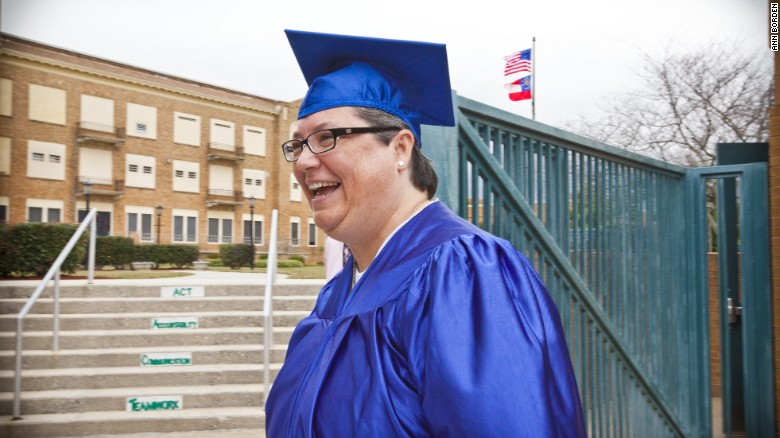 Kelly Gissendaner
33 When they came to the place called the Skull, they crucified him there, along with the criminals—one on his right, the other on his left. 34 Jesus said, “Father, forgive them, for they do not know what they are doing.” And they divided up his clothes by casting lots.

35 The people stood watching, and the rulers even sneered at him. They said, “He saved others; let him save himself if he is God’s Messiah, the Chosen One.”
36 The soldiers also came up and mocked him. They offered him wine vinegar 37 and said, “If you are the king of the Jews, save yourself.”

38 There was a written notice above him, which read: this is the king of the Jews.

39 One of the criminals who hung there hurled insults at him: “Aren’t you the Messiah? Save yourself and us!”
40 But the other criminal rebuked him. “Don’t you fear God,” he said, “since you are under the same sentence? 41 We are punished justly, for we are getting what our deeds deserve. But this man has done nothing wrong.”

42 Then he said, “Jesus, remember me when you come into your kingdom.”

43 Jesus answered him, “Truly I tell you, today you will be with me in paradise.”
God’s grace is truly amazing.
33 When they came to the place called the Skull, they crucified him there, along with the criminals—one on his right, the other on his left.
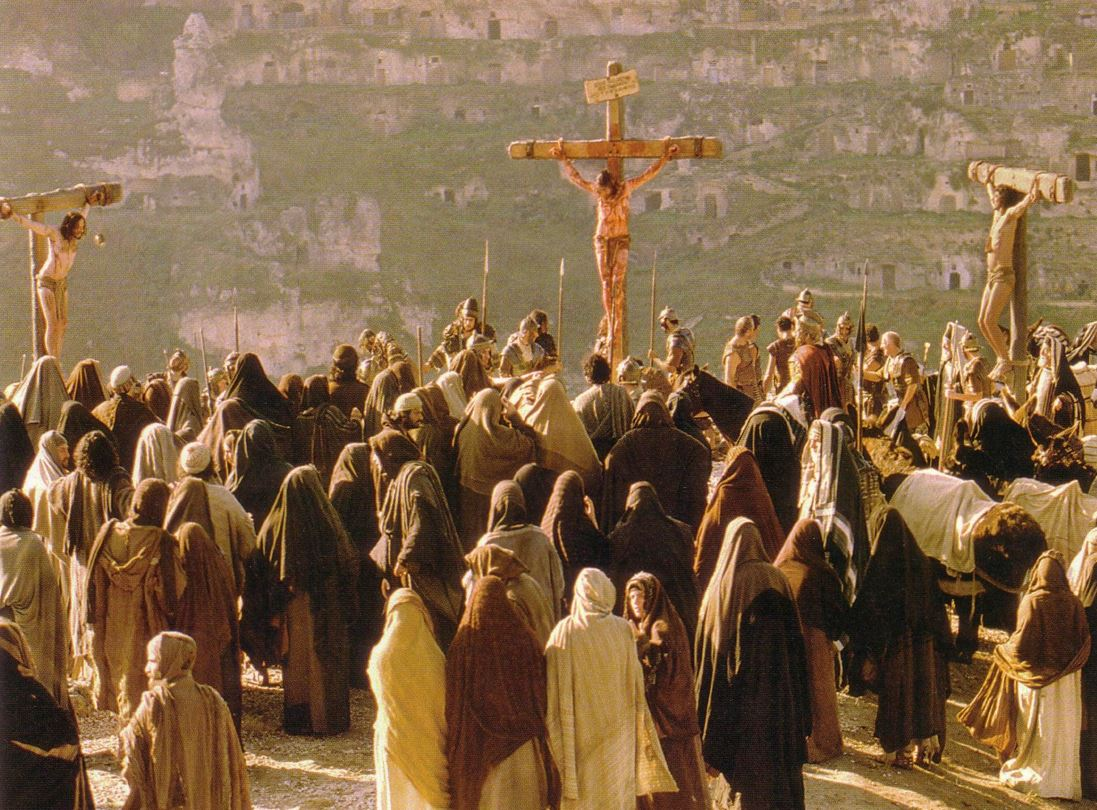 Jesus mocked
Jesus correctly identified
Jesus extends mercy
35 The people stood watching, and the rulers even sneered at him. They said, “He saved others; let him save himself if he is God’s Messiah, the Chosen One.”

36 The soldiers also came up and mocked him. They offered him wine vinegar 37 and said, “If you are the king of the Jews, save yourself. . .”

39 One of the criminals who hung there hurled insults at him: “Aren’t you the Messiah? Save yourself and us!”
Mock: to tease or laugh at in a scornful or contemptuous manner.

Sneer: a contemptuous or mocking smile, remark, or tone.

Insult: speak to or treat with disrespect or scornful abuse.

Contemptuous - showing or expressing contempt or disdain; scornful; disrespectful.

Disdain: the feeling that someone or something is unworthy of one's consideration or respect; contempt.

Scorn: the feeling or belief that someone or something is worthless or despicable
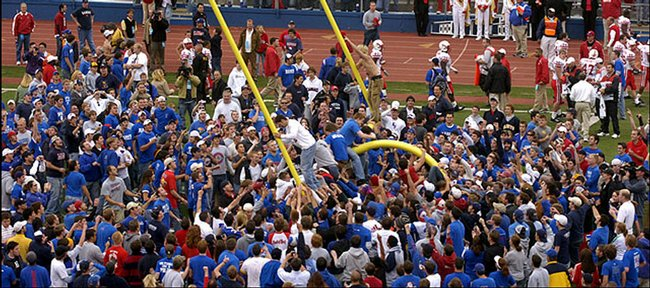 Rulers: “He saved others; let him save himself if he is God’s Messiah, the Chosen One.”

Soldiers: “If you are the king of the Jews, save yourself.”

Criminals: “Aren’t you the Messiah? Save yourself and us!”
Jesus mocked
Jesus correctly identified
Jesus extends mercy
Rulers: “He saved others; let him save himself if he is God’s Messiah, the Chosen One.”

Soldiers: “If you are the king of the Jews, save yourself.”

Criminals: “Aren’t you the Messiah? Save yourself and us!”

Written Notice: This is the king of the Jews.
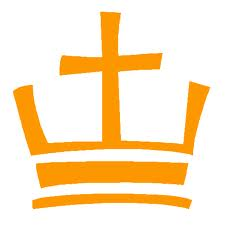 Jesus mocked
Jesus correctly identified
Jesus extends mercy
41 We are punished justly, for we are getting what our deeds deserve. But this man has done nothing wrong.”

42 Then he said, “Jesus, remember me when you come into your kingdom.”
The Second Criminal:
Acknowledged Jesus’ innocence

Addressed Jesus respectfully

Accepts the reality that Christ is King

Ask to be remembered
43 Jesus answered him, “Truly I tell you, today you will be with me in paradise.”
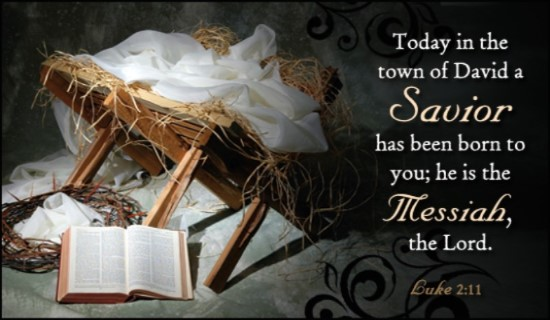 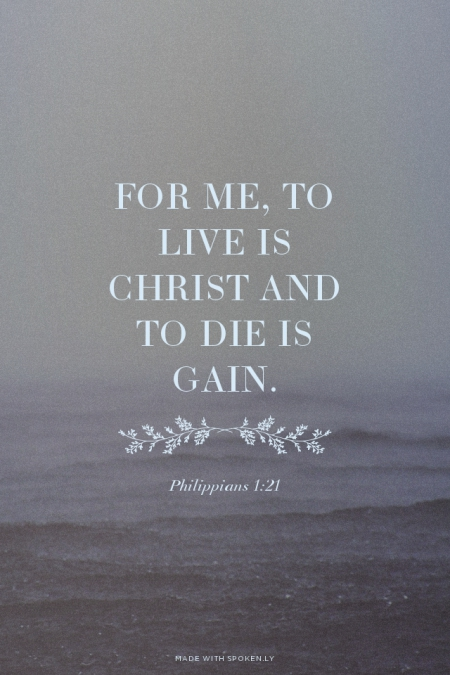 Jesus uses his power as “King” to dispense mercy in a boundlessly gracious fashion that far exceeds what is asked of him. As the Church Father Ambrose put it, “More abundant is the favor shown than the request made.”

			
				Dr. Gilberto Ruiz
God’s grace is truly amazing.
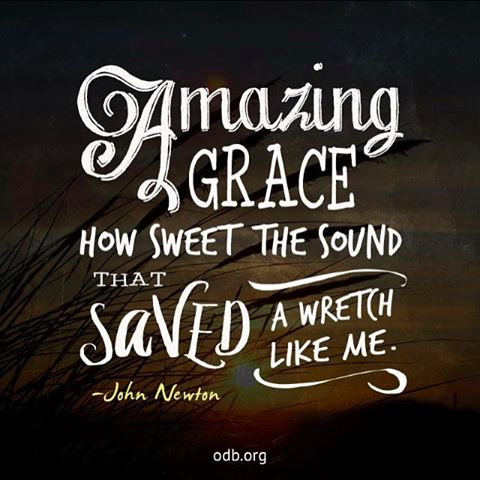